MOBILE COMPUTING
MOBILE COMPUTING CHARACTERISTICPertemuan 2Dosen Pengampu: Hendry Gunawan S.Kom, MM
Prodi Sistem Informasi - Fakultas Ilmu Komputer
Learning Outcomes
Mengenal Karakteristik Mobile Computing
Mengenal issues-issues dalam karakter mobile computing
Mobile Computing Evolution
Single user systems
Batch Processing
Time-Sharing
Networked Computing
Mobile Computing & Ubiquitos Computing
Other Term
Nomadic Computing
Wireless Computing
Ubiquitous Computing
Wearable Computing
Mobile Computing Models
Hierarchy of Computing Models
Taxonomy of Client/Server Adaptations
Unaware Client/Server Model
Client/Proxy/Server Model
Thin Client/Server Model
Disconnected Operation
Dynamic Client/Server Models
Mobile Agents
Opportunistic Computing Model
Mobile Workflow
Mobile 
Transaction
Mobile 
Query
Mobile
Client
Mobile
Client
Hierarchy of Models
Ad-hoc
Mobile 
Server
Client/Server
Fixed Network Servers and clients
6
Client
State
Sockets
Sockets
Fixed Network
TLI
TLI
RPC
RPC
RMI
RMI
Review: Client/Server Computing
Cache Coherency: 
 - cache invalidation
 - update propagation
server
cache
client
cache
Request
Server
Client
Reply
7
Client/Server Design
Stateless/statefull client/server design
Caching and cache invalidation
server invalidates client cache and/or
client requests server to validate its cache.
file system caching: writes => update propagation
Connectionless/Connection-oriented design
TCP/IP & Interfaces
Other issues: multi-threading &deadlocks
8
Fixed Network Client/Server Assumptions
Client Connectivity
client is always connected with availability comparable to the server’s. Server can always invalidate the client cache
Server Availability & Reliability
server is highly available. Reliable if stateless (but state info is exchanged in every C/S interaction), or if implements recovery procedures (may require client availability)
Network
fast*, reliable*, BER < 10-6, bounded delay variance
9
Taxonomy of Client/Server Adaptations
System-transparent, application-transparent
The conventional, “unaware” client/server model
System-aware, application-transparent
the client/proxy/server model
the disconnected operation model
System-transparent, application-aware 
dynamic client/server model
the mobile agent (object) model
System-aware, application-aware
10
The Unaware Client/Server Model
Full client on mobile host and full server on fixed network (SLIP/PPP C/S)
Client and Server are not mobility-aware
Client caching does not work as the client can be disconnected when the server invalidates the cache
Not reliable and of unpredictable performance
Requires special cache invalidation algorithms to enable caching despite long client disconnections
11
The Client/Proxy/Server Model
Adding mobility-awareness between the client and the server. Client and server are not mobility-aware. 
Proxy functions as a client to the fixed network server, and as a mobility-aware server to the mobile client
Proxy may be placed in the mobile host (Coda’s Venus), or the fixed network, or both (WebExpress)
Application- and user-dependent
One advantage: enables thin client design for resource-poor  mobile computers
12
Keyboard and mouse events
Thin
Client
Server
Display events
Thin Client/Server Model
Thin client fits in resource poor mobile devices
Requires at least weak connection, but generates bounded communication traffic
Examples: CITRIX WinFrame and ICA thin client; InfoPad
13
How does T/C Work?
Send keystroke k
Thin Client
Manager
Thin Client
Server
Compressed difference
2. Send Keystroke “k” to word
1. Type k
3. Grab the window as a bitmap
6. Decompress difference
4. Take the difference btw. bitmaps
7. Overlay the difference
5. Compress & Send difference to client
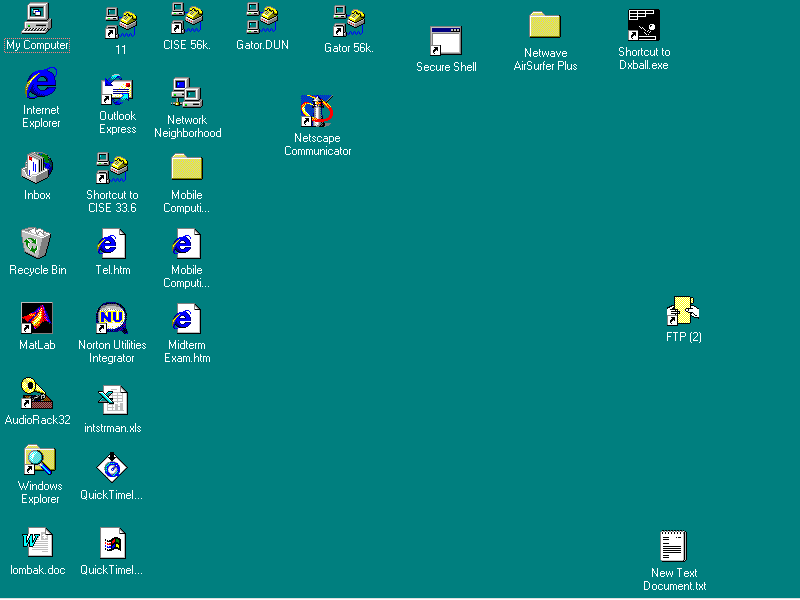 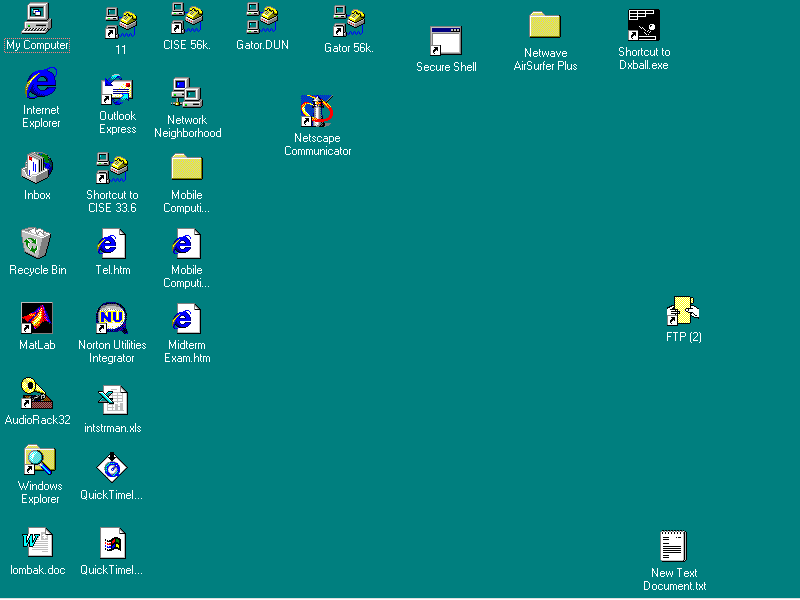 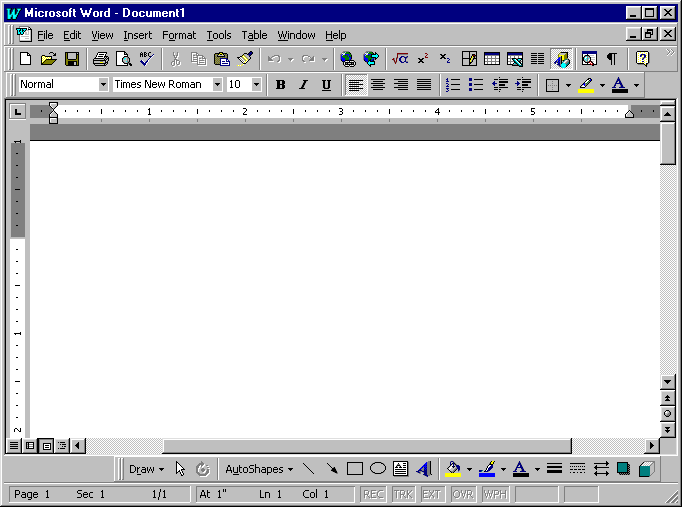 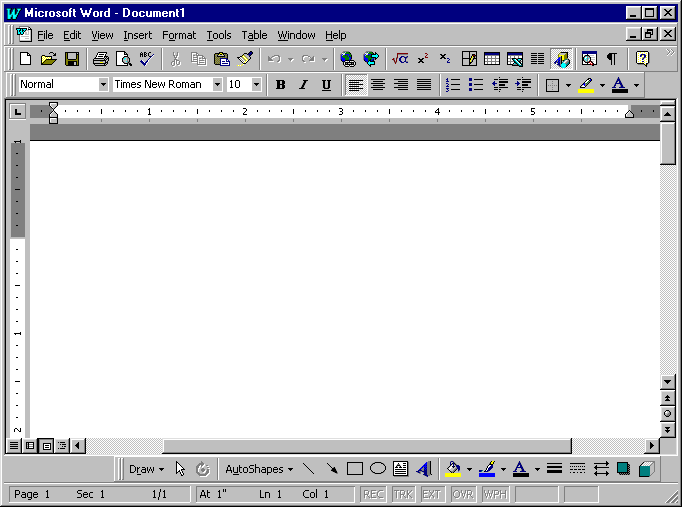 k
k
Wireless T/C Challenges
Active Components
Intense Interactions
Total Disconnection
15
T/C Localization Gradient
Connected
Weakly
Connected
Mobile 
Computing
Localization
Localization
Disconnected
Localization Space
Localizations
Applications
Others
Events
Data
Mouse
KB
Voice
Replica
Cache
Fragment
Active Components
Display for 	2 seconds
Display for 	2 seconds
General Approach
Detect recurring displays
Extract active components separately
Client simulates active components locally
Transfer only non-repeating parts of the screen
Blinking Cursor
Animated GIFs
Loop DetectionDeterministic Loops
1
2
1
Loop of 2 states
2
1
1
2
2
Client Buffer
Server Buffer
Loop DetectionNon-Deterministic Loops
ND-Loop of 3 states
1
2
1
3
Display Image #2
2
2
Display Image #1
3
1
Display Image #3
3
Client Buffer
Server Buffer
State Explosion
More than two active components
Different number of states
Different frequencies
Two 2-state active components cannot be captured in four states
With 3 active components, a buffer of >100 images required
Scan Line Algorithm by Aksoy et al.
Detect active components on each buffered image
Pass scan lines -> Enclosing rectangles
Vertical and horizontal scan lines can produce extra active components or big enclosing rectangles
Scan Lines
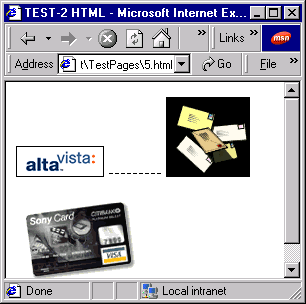 Scan Lines
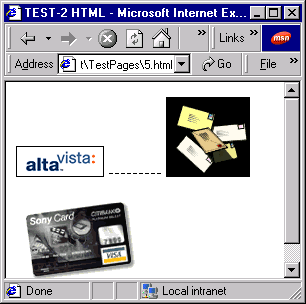 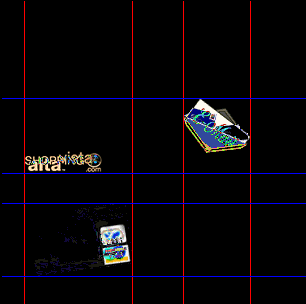 Second Step Scan Lines
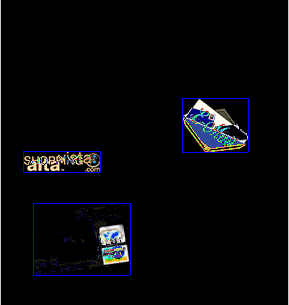 AC Extraction
For each active component
Search buffer for the same enclosing rectangles
Compare the bitmaps in the rectangles to detect states
Use buffer timing information to extract timing of the active component
Active Components
32,129,29,101
States 1 and 2
Timing
State 1 every 2513 ms.
State 2 every 2494 ms.
187,232,142,182
States 1 
Timing
State every 3613 ms.
Keyboard Localization
Localization begins only if intense KB activity is detected (KB Blitz, Ramamourthy et al)
Then KB is fully localized and periodically synced and re-assessed
The KB Blitz test involves
choosing KB-Blitz Window (how much of typing needs monitoring)
the kind of keys typed, and 
the speed of the typing
29
KB-Blitz Localization Requirements
The localization system should implement as much of its functionality at the server
Display of localized typing must resemble the corresponding display when typing is handled by server
Subtle features should be provided to create user awareness of any localization taking place
Keyboard & Mouse Localization
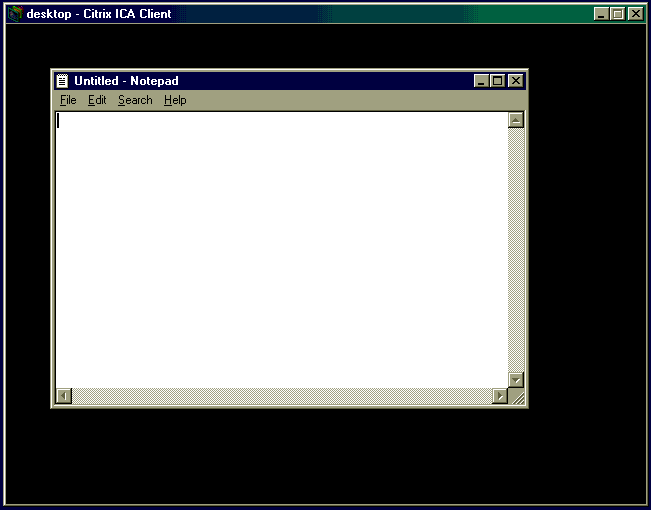 t
h
i
s
is
an
ICA
client
getting
Getting
a bit faster … thanks to KB Blitz 
Localization by Siva 
Ramamourthy 
The Disconnected Operation Model
Approach I:
Provide full client and a thin version of the server on the mobile platform. In addition, needed data is replicated into the mobile platform. Upon reconnection, updated replicas are synchronized with the home server. Conflict resolution strategies are needed (Coda/Venus & Oracle Lite)
Approach II:
Provide a full client and a mobility agent that intercepts requests to the unreachable server, emulates the server, buffers the requests, and transmit them upon reconnection (Oracle Mobile Agents)
32
The Dynamic Client/Server Model
Servers (or their thin versions) dynamically relocate between mobile and fixed hosts. Proxies created and relocated dynamically
A spectrum of  design and adaptation possibilities
 Dynamic availability/performance tuning
33
Dynamic Client/Server Model
Mobile objects: 
applications programmed with dynamic object relocation policies for adaptation (Rover’s RDOs)
Collaborative Groups: 
disconnected mobile clients turns into a group of collaborating, mobile servers and clients connected via an ad-hoc net. (Bayou architecture)
Virtual Mobility of Servers: 
servers relocate in the fixed network, near the mobile host, transparently, as the latter  moves.
34
The Mobile Agent Model
Mobile agent programmed with platform limitations and user profile receives a request; moves into the fixed network near the requested service
Mobile agent acts as a client to the server, or invokes a client to the server
Based on the nature of the results, experienced communication delays, and programmed knowledge, the mobile agent performs transformations and filtering.
Mobile agent returns back to mobile platform, when the client is connected.
35
Mobile Agents in the Mobile Environment
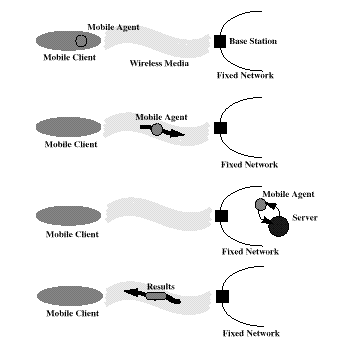 36
Opportunistic Computing Model
An ad-hoc network of mobile devices is formed, each device offers services
Some services may be of interest to mobile users, or other services
Impromptu service composition based on opportunity rules and user interactions
Service decomposition and tear down
37
Mobile Data anagement in C/S Design
Push/Pull data dissemination
Broadcast disks 
Indexing on air
Client caching strategies and cache invalidation algorithms
38
Push/Pull Data Dissemination
B/W
upstream
downstream
Pull data delivery: clients request (validate) data by sending uplink msgs to server
Push data delivery: servers push data (and validation reports) through a broadcast channel,to a community of clients
39
Broadcast Disks
Periodic broadcast of one or more disks using a broadcast channel
Each disk can be bcast at different speed
Disk speed can be changed based on client access pattern
40
inx
inx
inx
inx
inx
inx
inx
inx
inx
inx
Indexing on Air
Server dynamically adjusts bcast hotspot
Clients read the index, enters into doze mode, and then perform selective tuning
Query Time: time taken from point a client issues a query until answer is received
Listening Time: time spent by client listening to the channel.
41
Caching in Mobile Client/Server: Problems
Caching is critical to many applications such as Web browsing and file and database systems
Classical cache invalidation techniques do not work effectively in the mobile environment because of:
client disconnection (call-backs do not work)
slow and limited up-link bandwidth for client invalidation (detection approach is inefficient)
very limited scalability for application servers with a large number of clients
limited caching capacity due to client memory and power consumption limitations
42
Caching in Mobile Client/Server: Solutions
Variable granularity of cache coherency (Coda)
Enabling ideas:
Broadcast disks: periodic broadcast of disk-organized data; does not require upstream communication for disk reads
Indexing on the air: broadcast of disk and its index; allows selective tuning; increases access time but reduces tuning time; allows dormant state
Cache cache invalidation:
Broadcasting Timestamps [Barbará et al]
Bit Sequence [Jing et al]
43
Varied Granularity of Cache Coherency in Coda
Server maintains version stamps for each object and its containing volume. When an object is updated, the server updates its version stamp and that of its containing volume.
In anticipation of disconnection, clients cache volume version stamps
Upon reconnection, clients present volume version stamps to server for validation
If valid, so is every object cached at the client, otherwise, cached objects are invalidated individually
44
id, ts
id, ts
id, ts
Broadcast period
Time Window
id, ts
id, ts
Cache Invalidation Reports
Server bcast invalidation report showing all items updated within preceding w seconds 
Client connected: invalidation is straightforward
Clients must invalidate their entire cache if their disconnection period exceeds w seconds.
45
Mobility
Terminal Mobility
Terminal mobility is the conventional mobility management known from wireless communication systems
Two major tasks while traversing several subnetworksof one or more administrative domains are
handover management (keeping connection alive while terminal moving)
location management (keeping track of terminal while in idle/standby mode to deliver incoming calls)
Used only with carrier services
Variation of Mobility
Mobility is a major reason of dynamics in a system
Pretty much user driven
Several variations of mobility are considered:
Terminal Mobility
Device Mobility
User Mobility
Code Mobility
Service Mobility
Session Mobility
Personal Mobility
Ad-hoc Mobility
Mode Mobility
Mobility Management
Network Layer
Example: Mobile IP
Heterogeneity converged into IP
Supports e.g. Terminal/Ad-hoc/Mode Mobility
Application Layer
Example: Session Initiation Protocol (SIP)
Supports e.g.
Personal Mobility: user identification by email-addresses
Session Mobility: corresponding host holds session while handover is performed
Service Mobility: retrieving configuration, e.g. voice mail settings
Portability
Low Power
Limited compute performance
Low quality displays
Loss of Data
Easily lost
Must be conceived as being “network-integrated”
Small User Interface
Limited real estate for keyboards
Icon intensive/handwriting/speech
Small Local Storage
Flash memory rather than disk drive
Portability Issues
Batteries
Weight, volume determine lifetime
20 W-hrs per pound
2 pounds, 10 hours = 2 W power consumption!
Power consumption: CV2ƒ
Reduce C by increased VLSI integration and MCM technology
Reduce V to lower operating voltages: 5 V to 3.3V to 2.5V and below
Reduce ƒby reducing clock frequency, standby and suspend power modes
Intelligent operation: spin-down disk drives
Reading Materials
5.7 Data Dissemination: 
 5.7.1: S. Zdonik, M. Franklin, S. Acharya, and R. Alonso, "Are ``Disks in the Air'' Just Pie in the Sky?," Proceedings of the IEEE Workshop on Mobile Computing Systems Applications, Santa Cruz, CA, December 1994 
5.7.2: S. Acharya, R. Alonso, M. Franklin and S. Zdonik,"Broadcast Disks: Data        Management for Asymmetric Communication Environments," Proceedings of the ACM SIGMOD, Conference, San Jose, CA, May 1995. 
 5.7.3: S. Hameed and N. Vaidya, "Log-time Algorithms for Scheduling Single and Multiple Channel Data Broadcast," Proceedings of the third annual ACM/IEEE Conference on Mobile Computing and Networking, Sept. 1997.
5.8 Client/Server Caching: 
5.8.1: J. Jing, A. Elmagarmid, A. Helal, and R. Alonso, Bit-Sequences, "An Adaptive Cache Invalidation Method in Mobile Client/Server Environments," the ACM-Baltzer  Journal on Special Topics in Mobile Networks and Applications (MONET), Volume 2, Number 2, pp115-127, October 1997 
5.8.2: H. Lei and D. Duchamp, "An analytical approach to file prefetching," USENIXAnnual Technical Conference, 1997.
51
Reading Materials
5.1: J. Jing, A. Helal, A. Elmagarmid, "Client-Server Computing in Mobile Environments,"  ACM Computing Surveys, June 1999. 
5.2: B. Noble, M.Satyanarayanan, D. Narayanan, J. Tilton, J. Flinn, K. Walker "Agile    Application-Aware Adaptation for Mobility," Proceedings of the Sixteenth ACM Symposium on Operating Systems. 
5.3: M. Ebling and M. Satyanarayanan, "On the Importance of Translucence for Mobile  Computing," Proceedings of the 15th ACM Symposium on Operating Systems Principles, May    1998, , CO 
5.4: A. Joseph and M. Kaashoek, "Building Reliable Mobile-Aware Applications using the    Rover Toolkit," To appear in ACM Wireless Networks (WINET). 
5.5: R. Gray, D. Kotz, S. Nog, D. Rus, and G. Cybenko, "Mobile Agents for Mobile omputing,"    Technical Report PCS-TR96-285, Dept. of Computer Science, Dartmouth College, May 1996.
5.6: B. Zenel and D. Duchamp, "A General Purpose Proxy Filtering Mechanism Applied to the    Mobile Environment," Proceedings of the third annual ACM/IEEE Conference on Mobile Computing and Networking, Sept. 1997.
52